Reactions of Benzene
Reactions of benzene
Objective
To know about electrophilic substitution reactions

Success criteria
Understand the mechanism of the electrophilic substitution reactions of benzene
Understand this for halogenation reactions of benzene
Understand this for nitration reactions of benzene
Include the generation of the electrophile during these reactions
Know how benzene reacts with oxygen in air
Delocalization and reactivity of the arenes
Due to the stability of the delocalized ring structure, benzene and its derivates do not readily take part in the typical reactions of the alkenes.
For example, under normal conditions they do not decolourize bromine water, react with strong acids, or react with other halogens.
Aromatics usually take part in substitution rather than addition reactions – this allows the product to retain the stability of the benzene ring.
In typical reactions, the benzene ring reacts with an electrophile to undergo electrophilic substitution.
Reacting with oxygen in air
Like other hydrocarbons benzene burns in oxygen to give carbon dioxide and water
2C6H6 + 15O2  12CO2 + 6H2O

It burns in air with a very smoky flame
There’s too little oxygen to burn benzene completely
A lot of the carbon atoms stay as carbon and form particles of soot in the hot gas making the flames smoke
Electrophilic Substitution
An eletrophile is an atom (or group of atoms) that is attracted to an electron – rich centre, where it accepts a pair of electrons to form a new covalent bond

In a substitution reaction an atom or group of atoms is replaced with a different atom or group of atoms

Electrophilic substitution is a type if substitution reaction in which an electrophile is attracted to an electron – rich centre or atom, where it accepts a pair of electrons to form a new covalent bond
Electrophilic Substitution Mechanism
Electrophilic substitution reactions
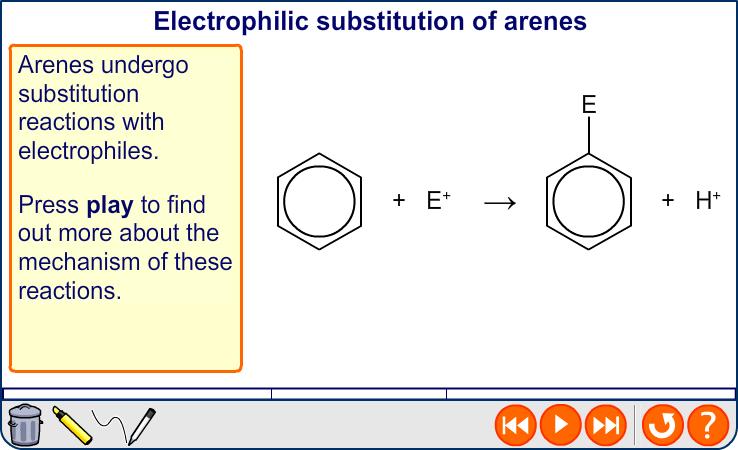 Reactions of benzene: Nitration
Warm benzene with concentrated nitric acid and sulfuric acid (a catalyst) you get nitrobenezene.

In general:
C6H6 + HNO3  C6H5NO2 + H2O
One of the hydrogen atoms on the benzene ring is replaced by a nitro (-NO2) group.
Nitrobenzene is made.
Reactions of benzene: Nitration
The sulfuric acid is a catalyst.  It helps make the nitronium ion, NO2+, which is the electrophile.
Equations and mechanism including the generation of the electrophile
[Speaker Notes: Page 12 OCR text book]
Nitration of benzene
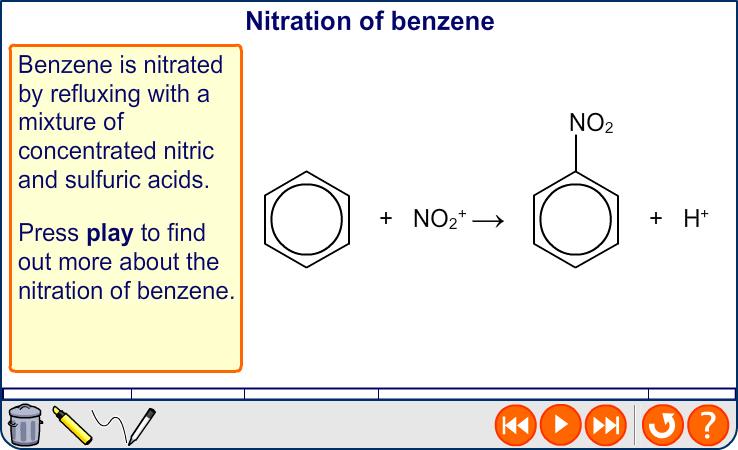 [Speaker Notes: Photo credit: © Mariano N Ruiz / shutterstock.com]
Reactions of benzene
Objective
To know about electrophilic substitution reactions

Success criteria
Understand the mechanism of the electrophilic substitution reactions of benzene
Understand this for halogenation reactions of benzene
Understand this for nitration reactions of benzene
Include the generation of the electrophile during these reactions
Reactions of benzene: Halogenation
Unlike alkenes benzene does not react easily with bromine at room temperature.

This is explained by the delocalised electron rings above and below the plane of carbon atoms.
They make the benzene ring very stable by spreading out the electrons negative charge.

An addition reaction would need to take electrons from the stable delocalised ring to form new bonds.

Substitution reactions don’t do this, something is swapped.
Reactions of benzene: Halogenation
When a non polar molecule such as bromine approaches the benzene ring there is insufficient pi electron density above and below any two carbon atoms to cause the necessary polarisation of the bromine molecule.

This makes benzene resistant to reactions with non polar halogens.

A halogen carrier is needed to generate the more powerful electrophile Br+.

The greater charge on the ion is able to attract the pi electrons from benzene so a reaction can take place.
Reactions of benzene: Halogenation
Halogen carriers are a type of catalyst.
They make the electrophile into a stronger electrophile


They accept a lone pair of electrons from a polar molecule containing a halogen (the electrophile).


Examples include aluminium halides, iron halides and iron
Reaction of benzene with bromine






Reaction of benzene with chlorine
Reaction of benzene: halogenation mechanism
Reaction with bromine
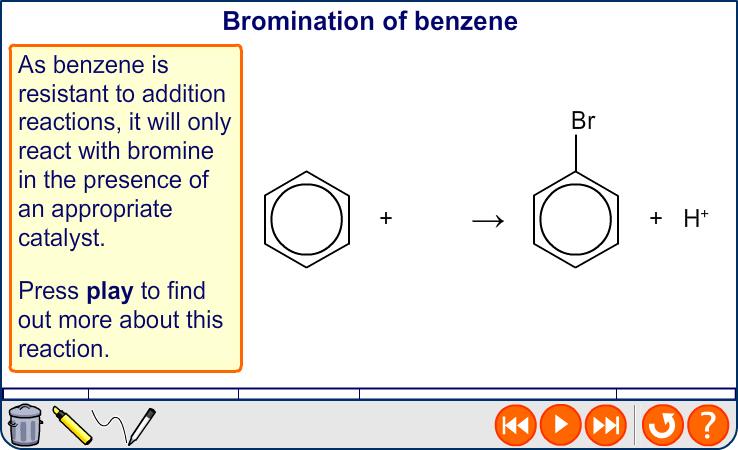 [Speaker Notes: Teacher notes
Br2, although a non-polar molecule, usually reacts with unsaturated compounds such as alkenes because when the bromine molecule approaches the high electron density region of the π double bond the electrons of the Br-Br bond are repelled away, inducing the formation of a dipole. As the Br2 molecule is now slightly polar, electrons in the double bond are attracted to the slightly positively-charged bromine atom, and electrophilic addition takes place (the bromine atoms become part of the alkene structure, decolourizing the bromine water).

Benzene has a lower π-electron density than alkenes, as its delocalized π electrons are spread over the whole ring structure. It is unable to undergo electrophilic addition without the presence of a catalyst, as its electron density is not high enough to induce dipoles in non-polar molecules. A ‘halogen carrier’ catalyst, such as FeBr3, is required to create the more powerful electrophile Br+ before the reaction can take place.

Benzene reacts similarly with chlorine in the presence of an AlCl3 or FeCl3 catalyst. Chlorobenzene is used in the production of pesticides.]
Reactions of benzene
Objective
To know about electrophilic substitution reactions

Success criteria
Understand the mechanism of the electrophilic substitution reactions of benzene
Understand this for halogenation reactions of benzene
Understand this for nitration reactions of benzene
Include the generation of the electrophile during these reactions
Know how benzene reacts with oxygen in air
Questions
Benzene can be nitrated to form nitrobenzene.  State the reagents needed for this reaction.
Write an equation for the nitration of benzene.
State the name of a suitable halogen carrier that be used to chlorinate benzene.
Benzene reacts with electrophiles – define the term electrophile
Write an equation for the reaction between chlorine and benzene, and suggest a suitable catalyst
What type of reaction takes place when benzene reacts with concentrated nitric acid in the presence of concentrated sulfuric acid?
Use curly arrows to show the mechanism for the reaction between benzene and chlorine.
[Speaker Notes: Pages 11 and 13 from ocr year 13 text book]
Questions
Benzene can be nitrated to form nitrobenzene.  State the reagents needed for this reaction.
Write an equation for the nitration of benzene.
State the name of a suitable halogen carrier that be used to chlorinate benzene.
Benzene reacts with electrophiles – define the term electrophile
Conc nitric acid and conc sulfuric acid
C6H6 + HNO3  C6H5NO2 + H2O
Aluminium chloride, iron (III) chloride or iron
An atom or group of atoms that is attracted to an electron rich centre of another molecule or atom, where at accepts a pair of electrons to form a new covalent bond
[Speaker Notes: Pages 11 and 13 from ocr year 13 text book]
Questions
Write an equation for the reaction between chlorine and benzene, and suggest a suitable catalyst
What type of reaction takes place when benzene reacts with concentrated nitric acid in the presence of concentrated sulfuric acid?
Use curly arrows to show the mechanism for the reaction between benzene and chlorine.
C6H6 + Cl2  C6H5Cl + HCl
Electrophilic substitution
[Speaker Notes: Pages 11 and 13 from ocr year 13 text book]
Questions
7. Use curly arrows to show the mechanism for the reaction between benzene and chlorine.
[Speaker Notes: Ans Pg 230 ocr yr 13 text book]
Reactions of benzene
Objective
To know about electrophilic substitution reactions

Success criteria
Understand the mechanism of the electrophilic substitution reactions of benzene
Understand this for halogenation reactions of benzene
Understand this for nitration reactions of benzene
Include the generation of the electrophile during these reactions
Know how benzene reacts with oxygen in air